“Receitas Sustentáveis, têm Tradição”
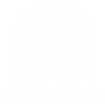 TÍTULO DA RECEITA:  Migas (pão e batata) com entrecosto
INGREDIENTES:
(para 4 pessoas)

Entrecosto (1,5 Kg.)
Pão duro (250 gr.)
Batatas (4 de tamanho médio)
Sal (q.b.)
Louro (1 folha)
Alho (1/2 dente(s))
Azeite 
Farinheira (1 unidade)
Chouriço (1 unidade)
Água (q.b.)
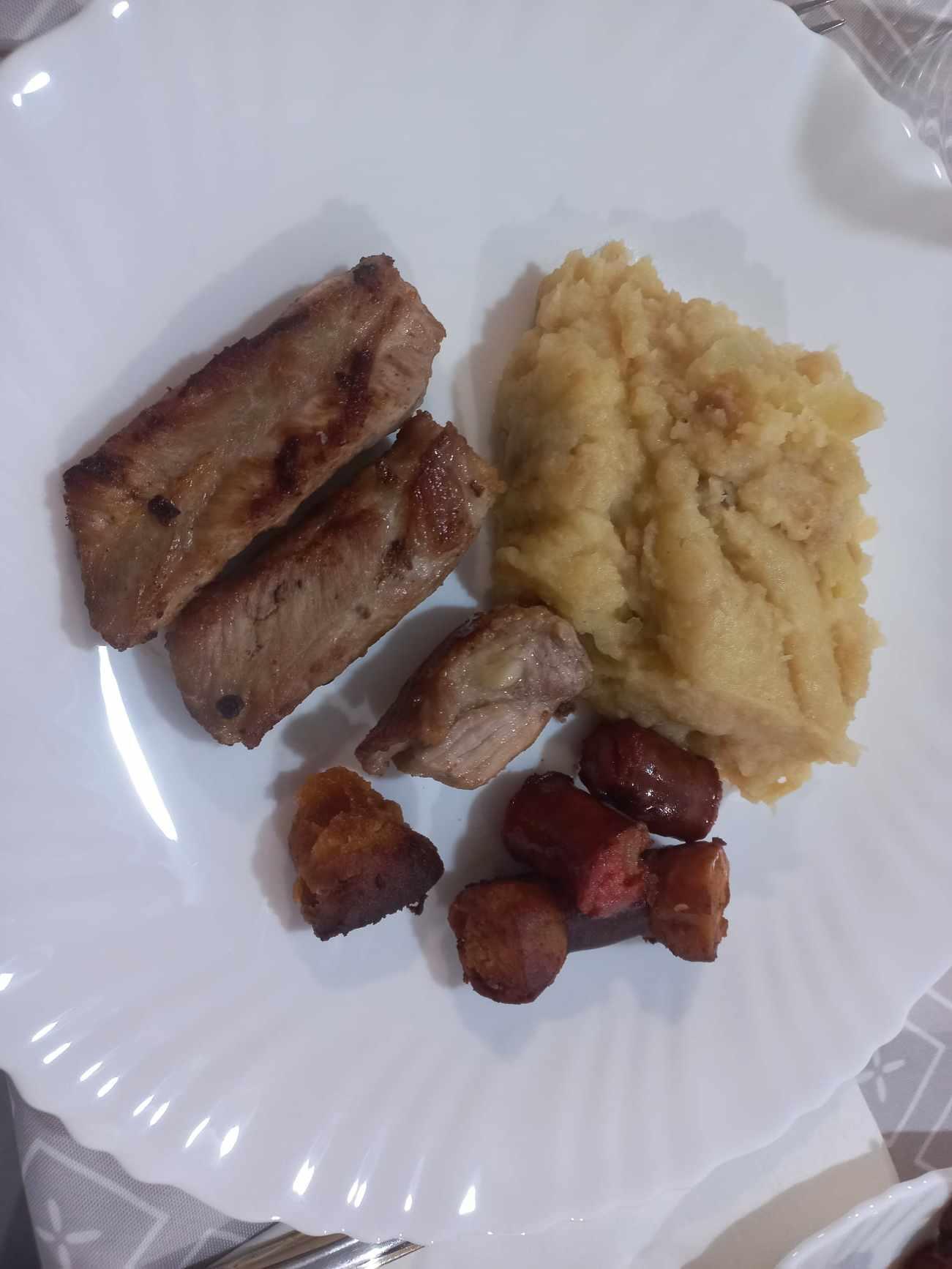 FOTO DO PRATO FINALIZADO
Desafio ASS 2023/2024
https://alimentacaosaudavelesustentavel.abaae.pt/receitas-sustentaveis/
“Receitas Sustentáveis, têm Tradição”
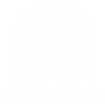 PROCEDIMENTOS:
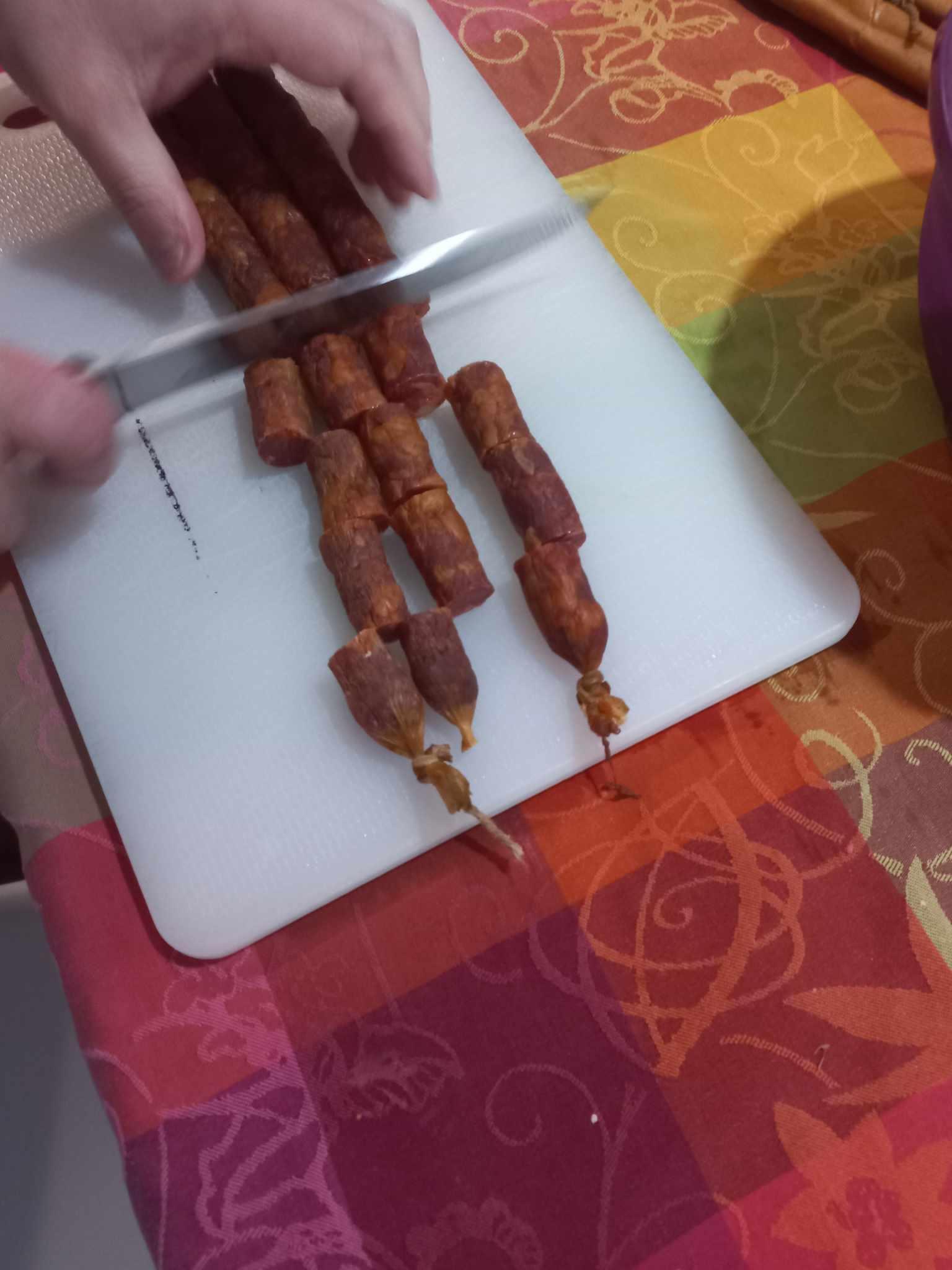 1º) Comece por cortar e temperar a carne. De
 seguida, os enchidos;




2º)  Descasque as batatas, corte-as em cubos e 
coza-as, em lume brando, sem sal.
  Depois das batatas estarem cozidas, esmague-as 
  até ficarem com textura de puré;
Imagem da preparação
Desafio ASS 2023/2024
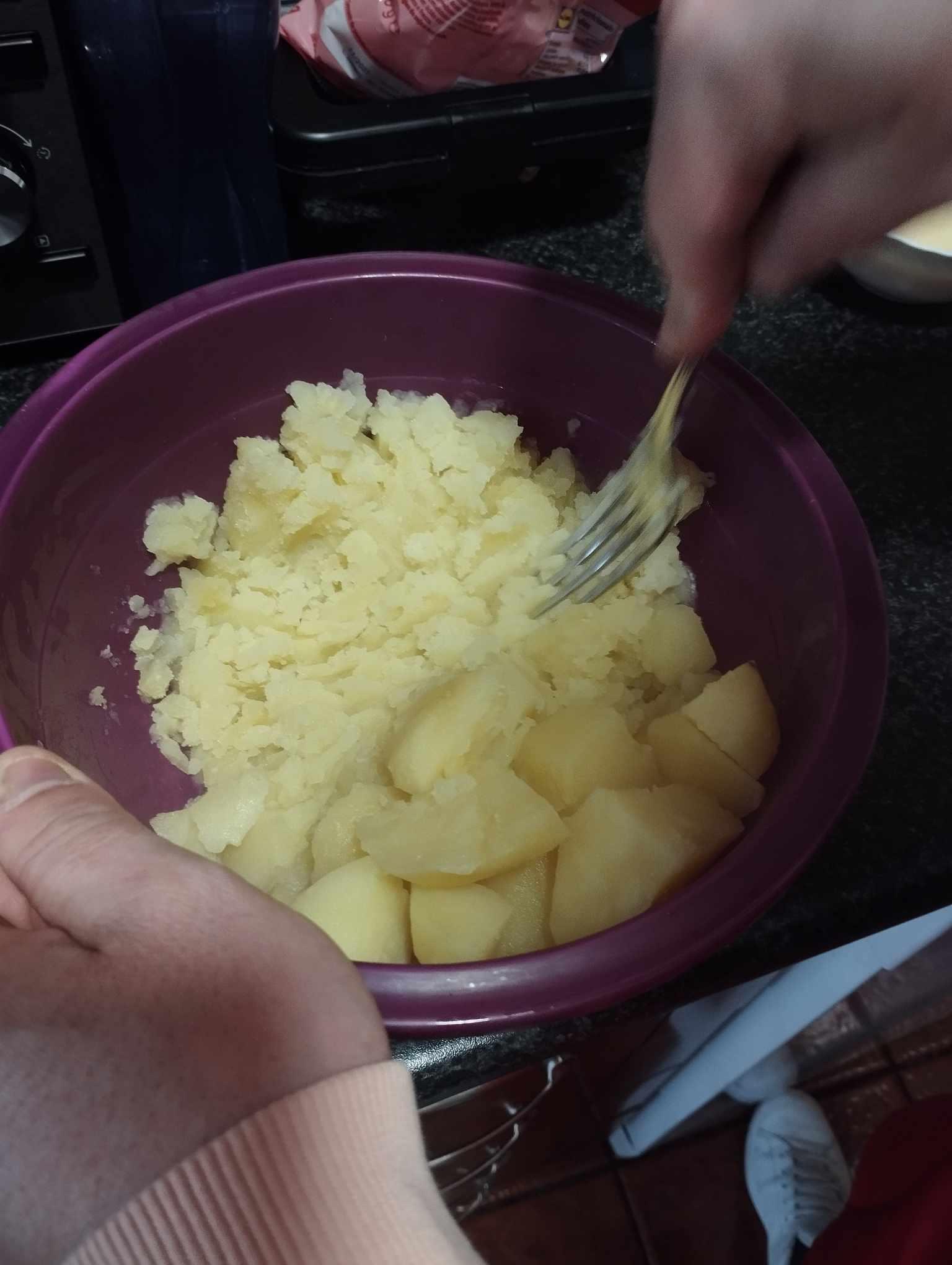 Imagem da preparação
https://alimentacaosaudavelesustentavel.abaae.pt/receitas-sustentaveis/
“Receitas Sustentáveis, têm Tradição”
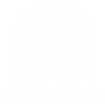 PROCEDIMENTOS:
3º)  De seguida, migue o pão para uma taça e 
       reserve;




4º) Cubra o fundo da frigideira com azeite e 
frite o entrecosto ;
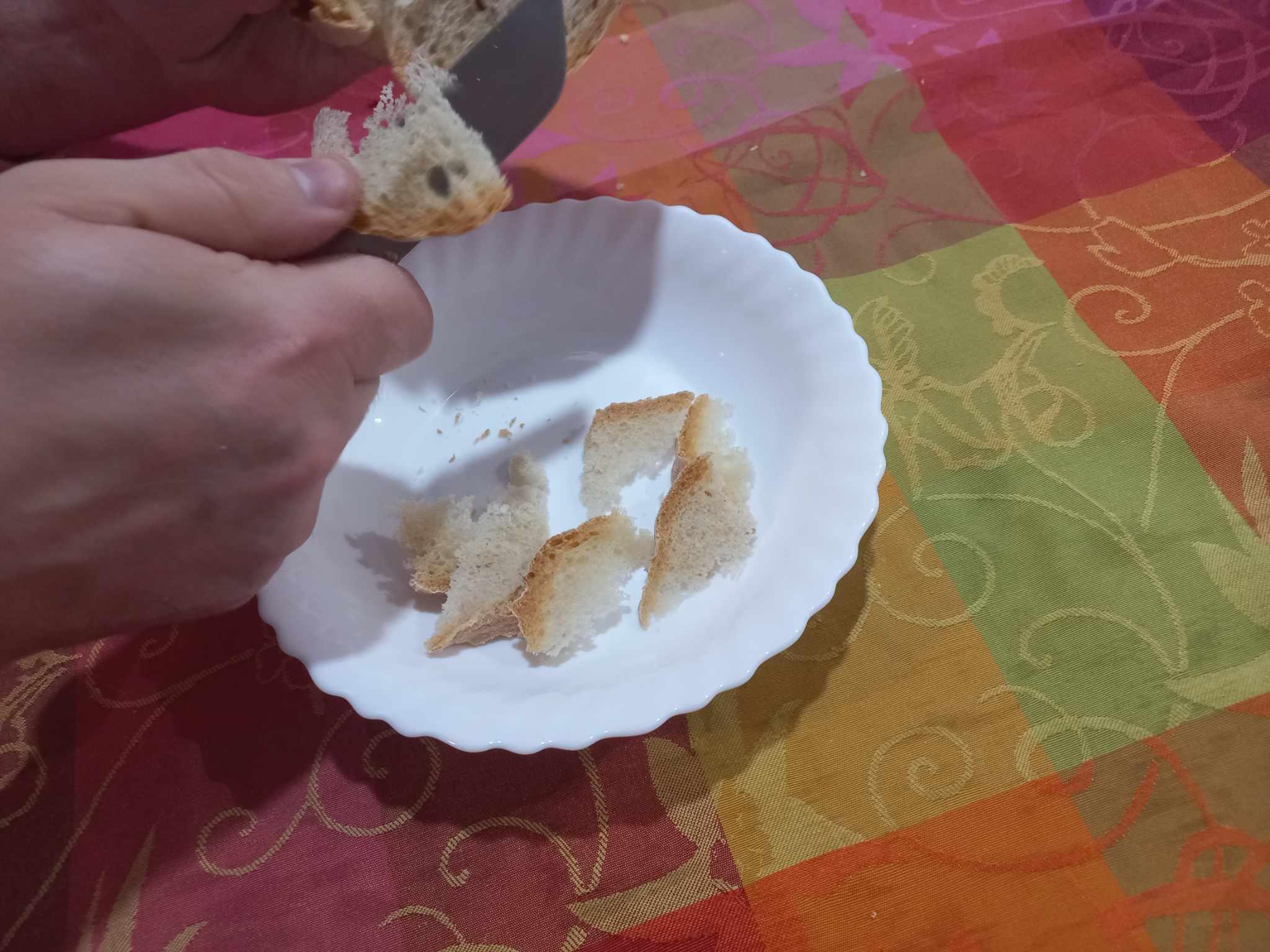 Imagem da preparação
Desafio ASS 2023/2024
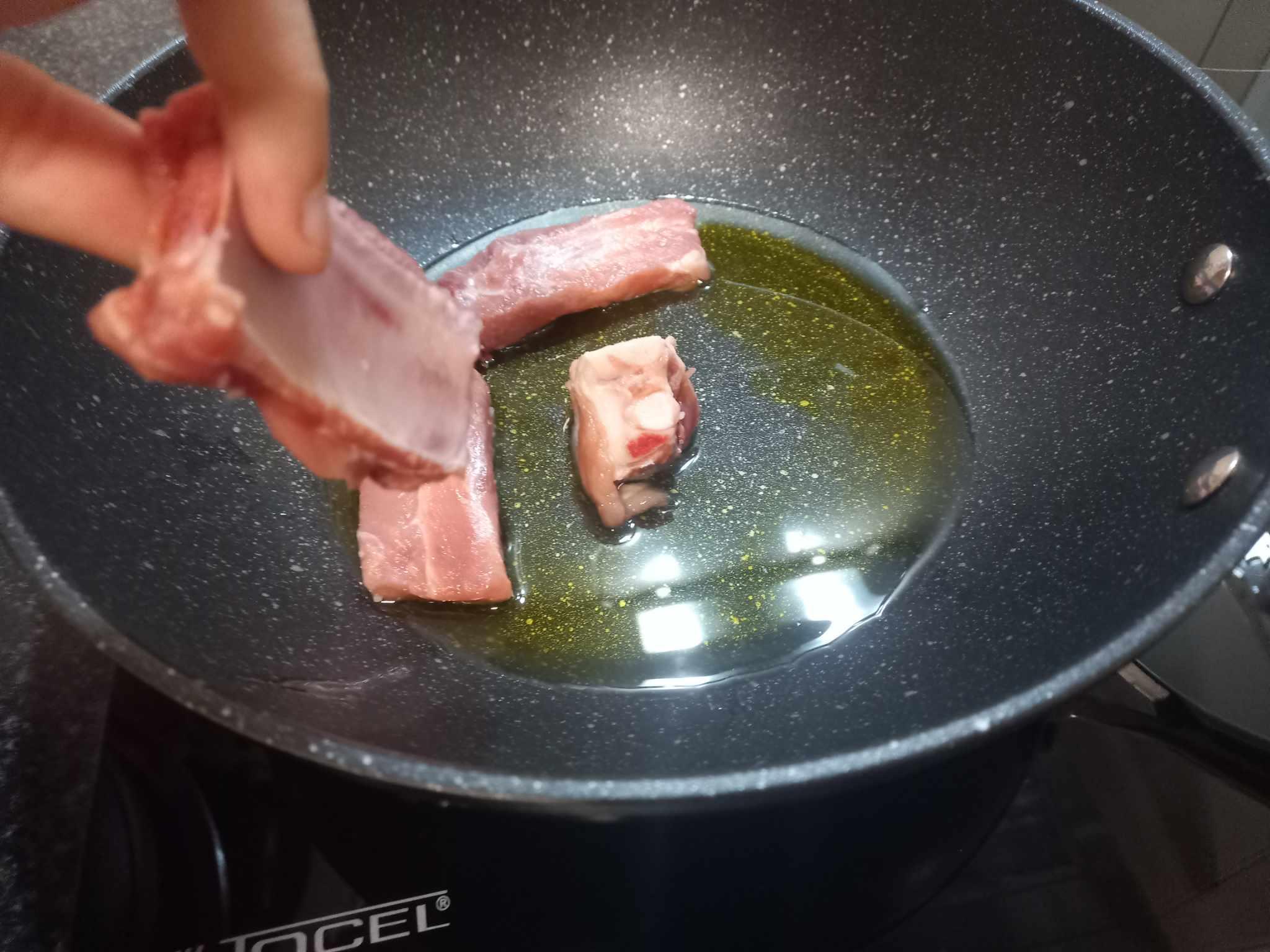 Imagem da preparação
https://alimentacaosaudavelesustentavel.abaae.pt/receitas-sustentaveis/
“Receitas Sustentáveis, têm Tradição”
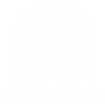 PROCEDIMENTOS:
5º)  Na mesma frigideira onde fritou a carne, frite
 os enchidos previamente cortados;






6º) Na mesma gordura, frite um dente de alho e 
adicione uma folha de louro;
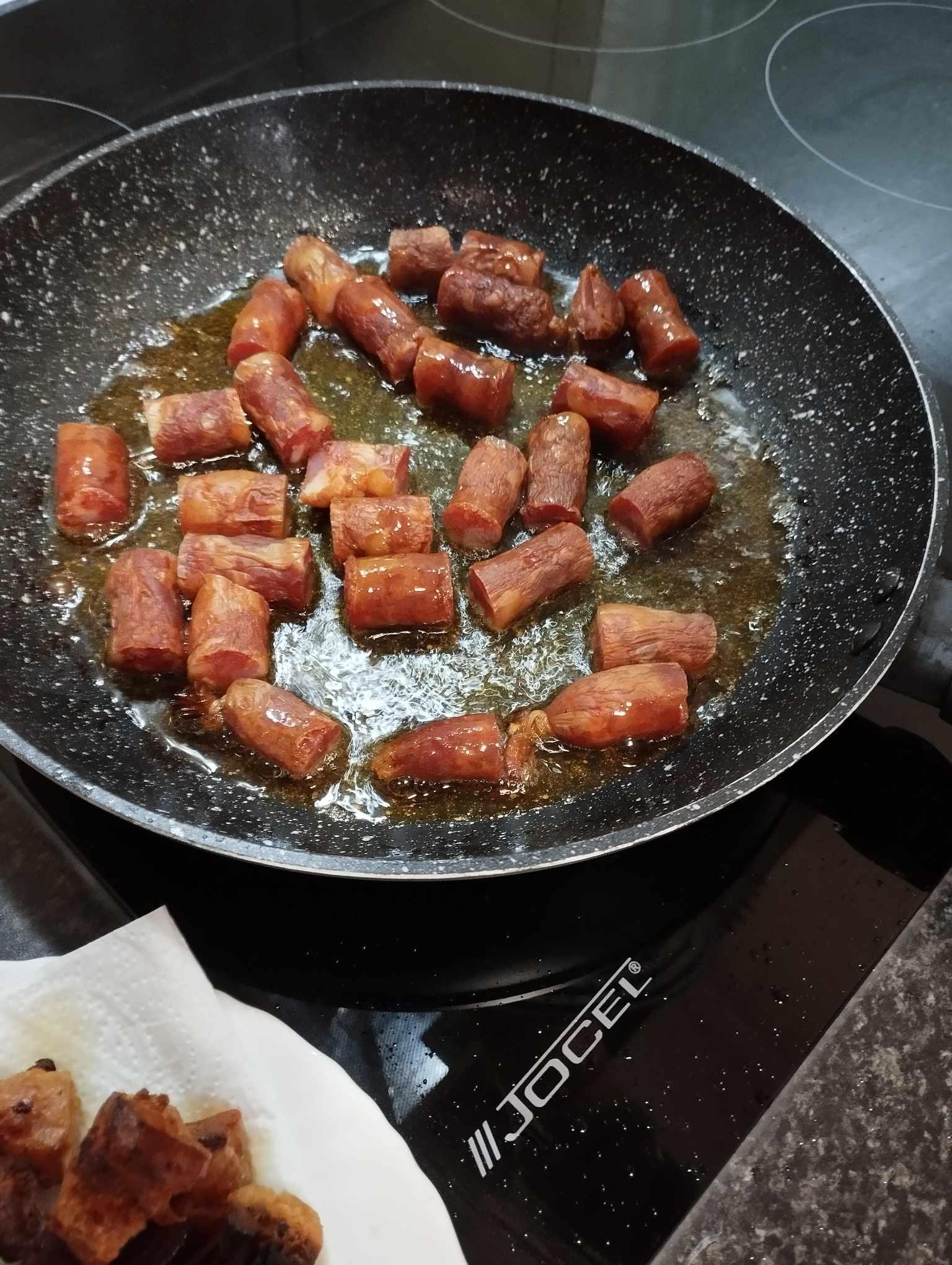 Imagem da preparação
Desafio ASS 2023/2024
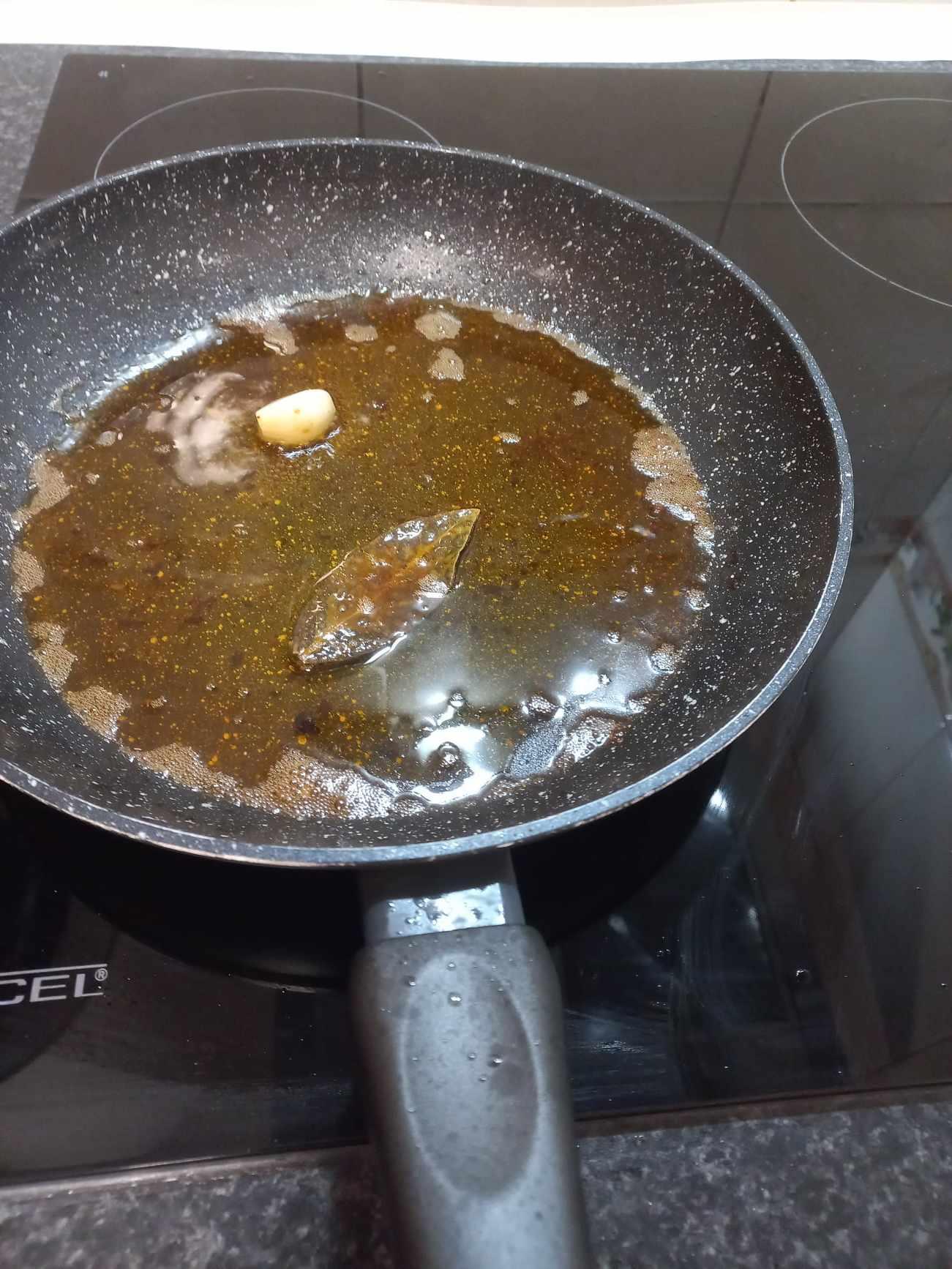 Imagem da preparação
https://alimentacaosaudavelesustentavel.abaae.pt/receitas-sustentaveis/
“Receitas Sustentáveis, têm Tradição”
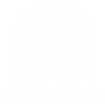 PROCEDIMENTOS:
7º) Quando o dente de alho estiver dourado, 
acrescenta-se o pão migado. Mexa bem até o paõ
embeber toda a gordura. Misture um pouco
de água para o pão amolecer;



8º) Chegou a altura de adicionar as batatas. Com 
a ajuda de uma colher de pau, envolva bem este 
preparado.
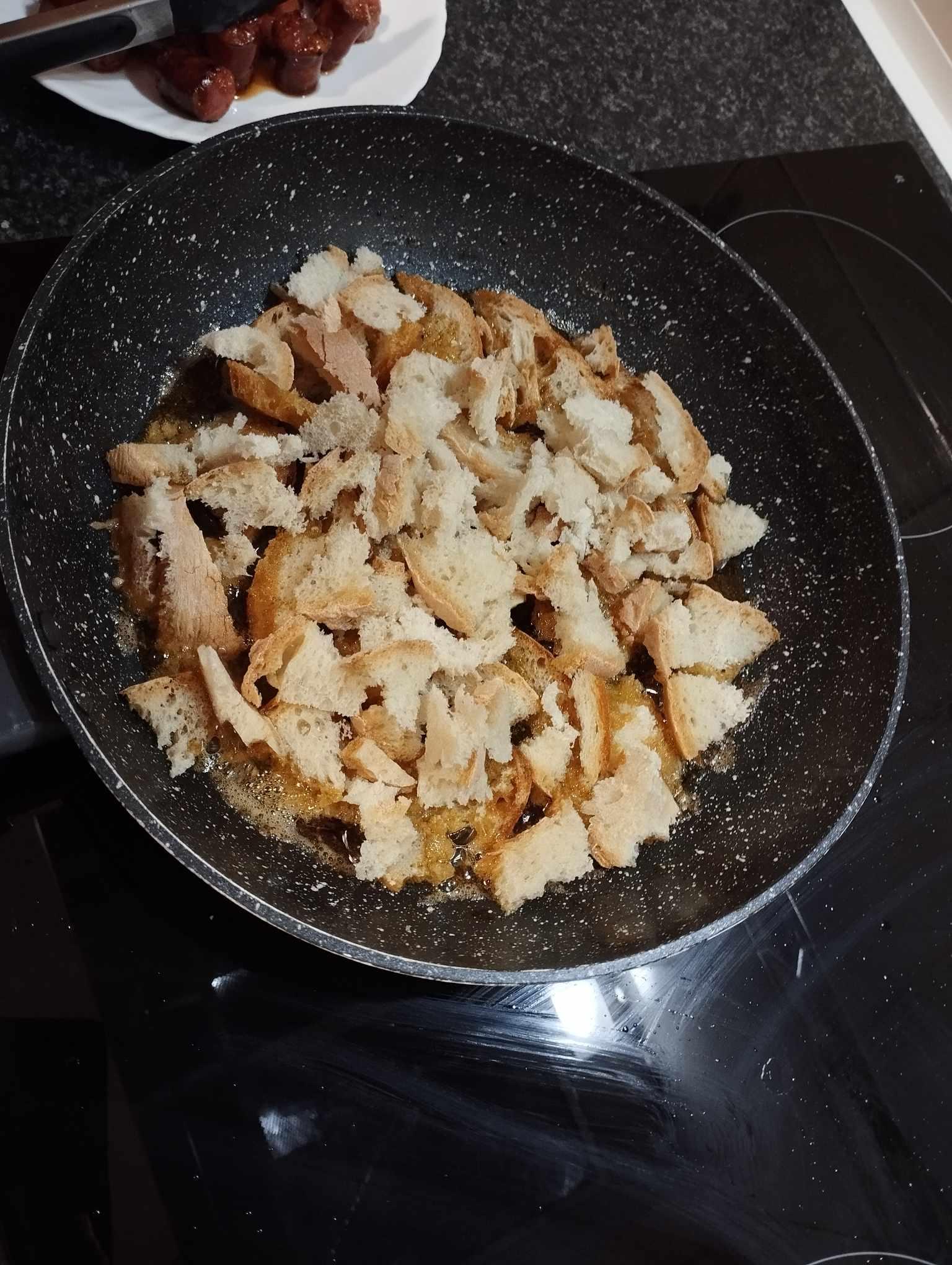 Imagem da preparação
Desafio ASS 2023/2024
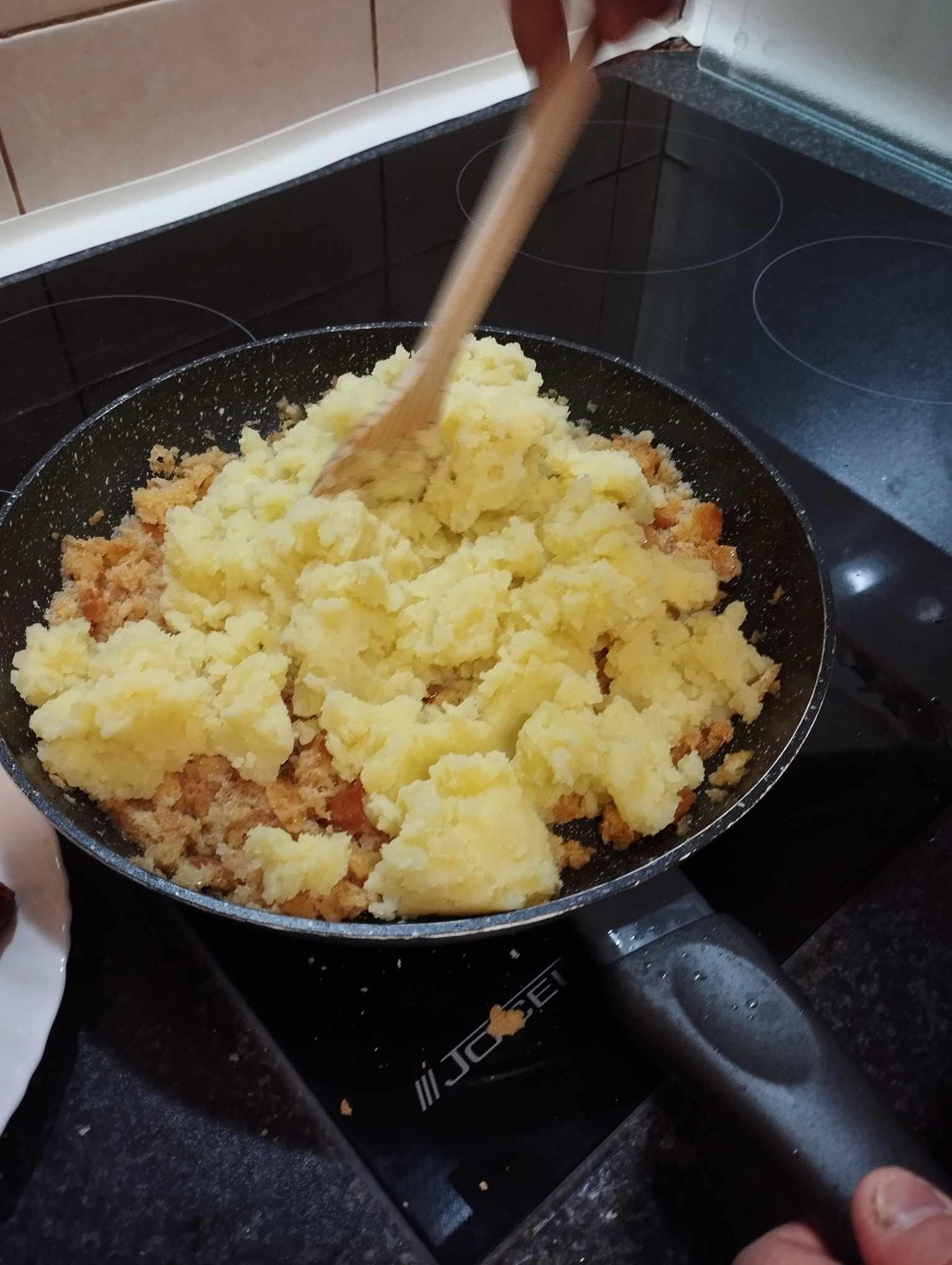 Imagem da preparação
https://alimentacaosaudavelesustentavel.abaae.pt/receitas-sustentaveis/
“Receitas Sustentáveis, têm Tradição”
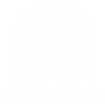 PROCEDIMENTOS:
9º)  Retifique o sal. 





10º)  Dê a volta às migas durante 
alguns minutos até desagarrarem da frigideira.
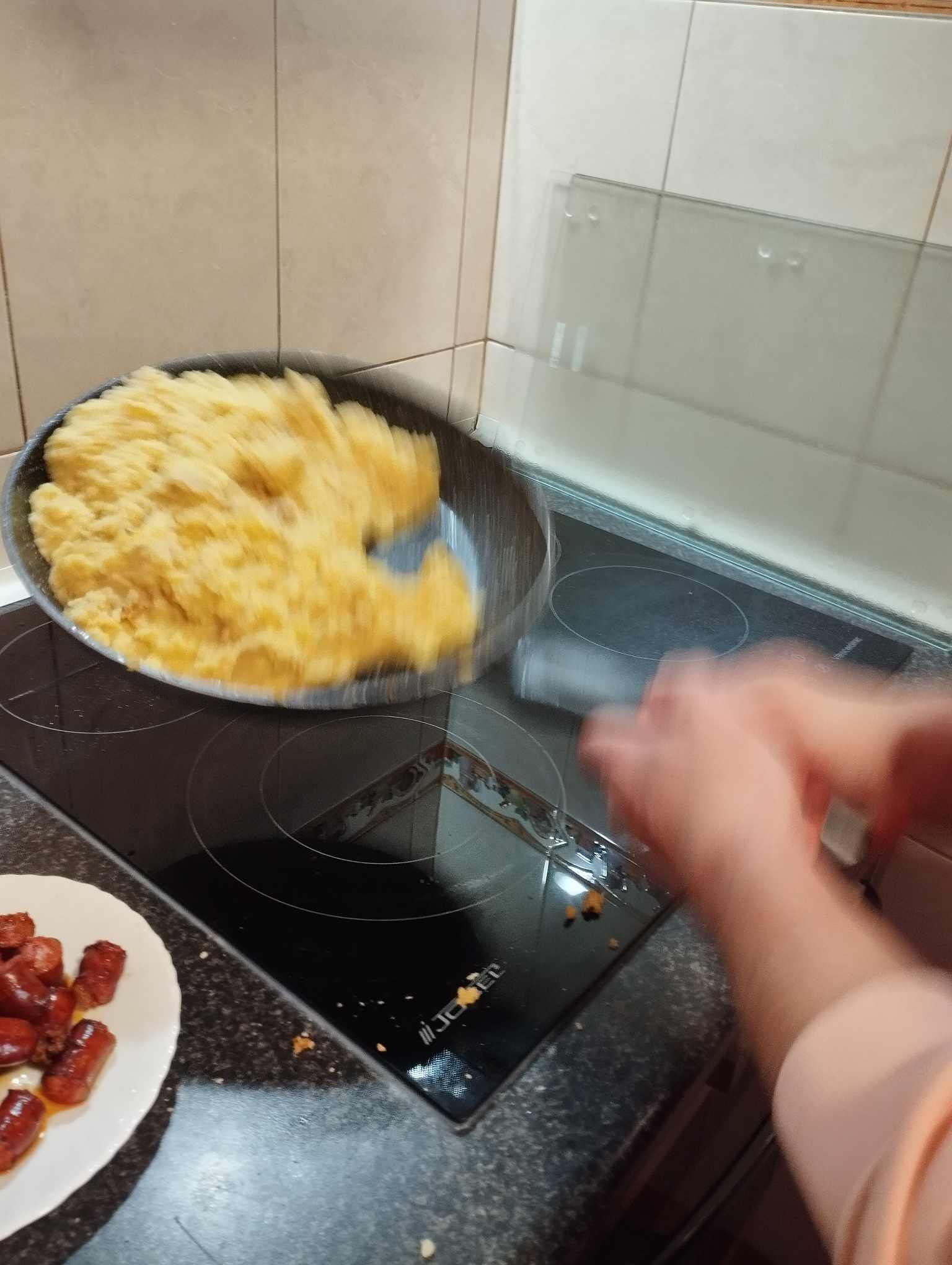 Imagem da preparação
Desafio ASS 2023/2024
Imagem da preparação
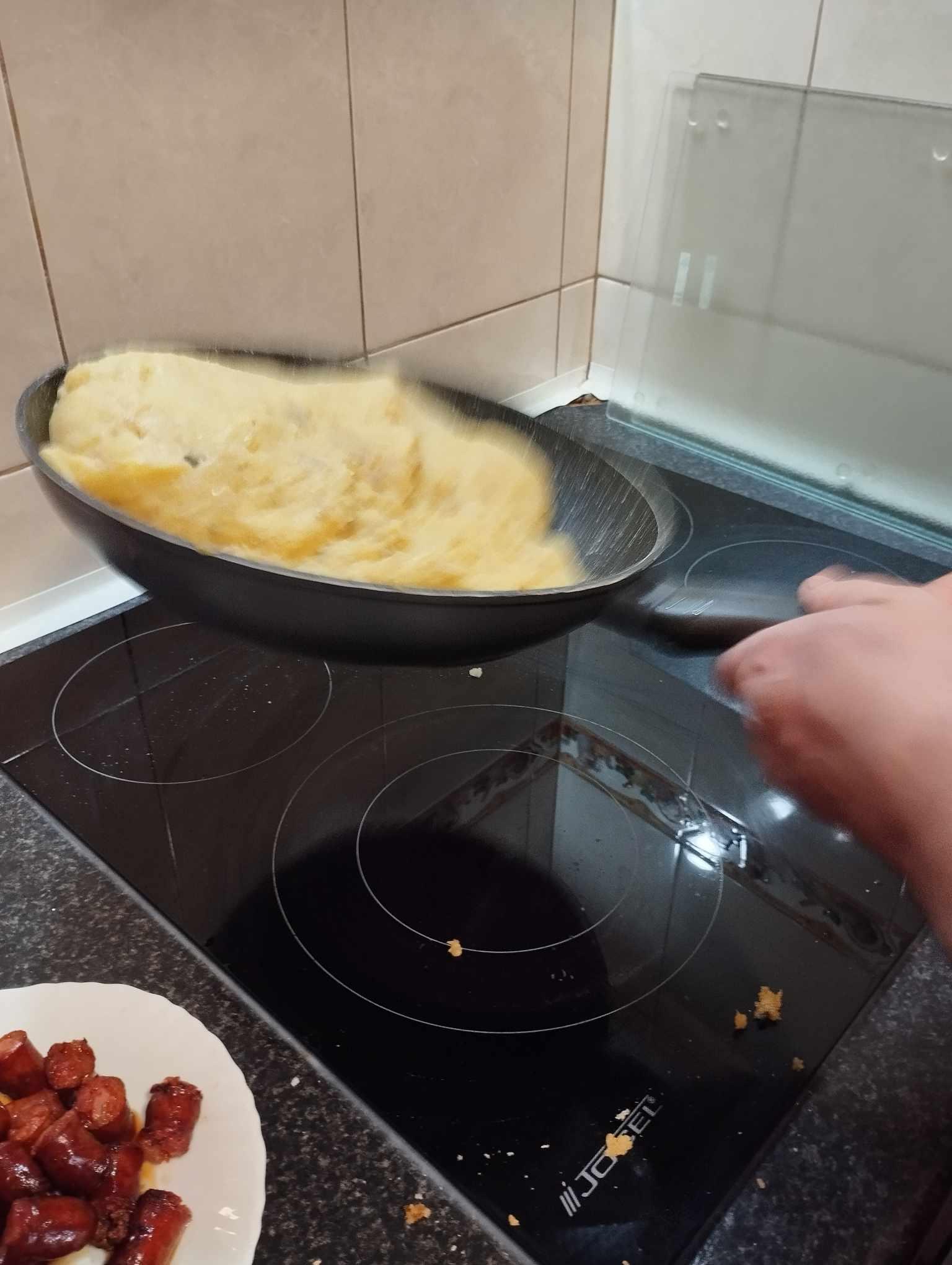 https://alimentacaosaudavelesustentavel.abaae.pt/receitas-sustentaveis/
“Receitas Sustentáveis, têm Tradição”
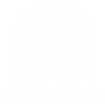 PROCEDIMENTOS:
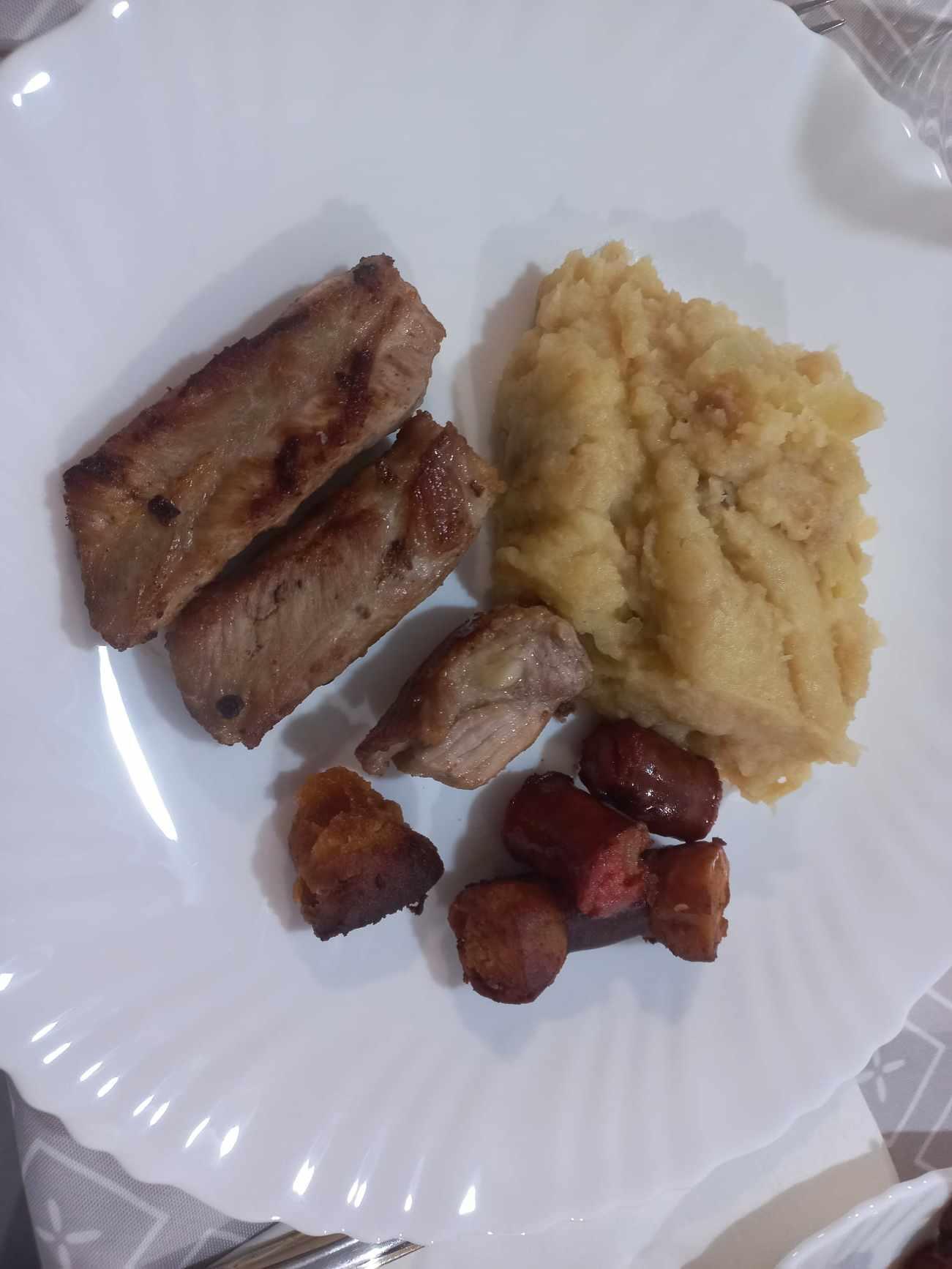 11º) Emprate as migas com 
o entrecosto e os enchidos e 
delicie-se com esta maravilhosa
receita!
Bom proveito :)
Imagem da preparação
Desafio ASS 2023/2024
https://alimentacaosaudavelesustentavel.abaae.pt/receitas-sustentaveis/
“Receitas Sustentáveis, têm Tradição”
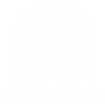 Trabalho elaborado por:
  
Catarina Carita, n.º 2
Inês Pais,  n.º 9 
Maria Leonor Neto, n.º 16     
                                    
 
                                          turma: 6.º A
Desafio ASS 2023/2024
https://alimentacaosaudavelesustentavel.abaae.pt/receitas-sustentaveis/